ТЕМА:  Степень вершины.ТИП УРОКА: изучение и первичное закрепление новых знаний.
Цели:
Образовательные:
закрепить понятие графа, сформировать представление о степени вершины графа (четная, нечетная вершины), сформулировать определение о связности графа, рассмотреть утверждение о количестве ребер графа и теорему о четности числа нечетных вершин графа;
отработать навыки использования теоретических знаний для решения новых задач.
Развивающие:
развивать логическое мышление учащихся, способность к рассуждению, внимательность;
формировать умение представлять информацию в виде графов.
Воспитательная:
воспитывать культуру общения на уроке, взаимоуважение.
План урока
Организационный момент (приветствие класса, подготовка к уроку, проверка домашнего задания, включающая повторение материала предыдущего урока);
Теоретический материал (знакомство с темой предстоящего урока, объяснение нового материала и краткая запись в рабочую тетрадь новых теоретических сведений по теме урока);
Закрепление материала (решение задач);
Итоги урока (краткий вывод и домашнее задание).
Что такое граф? Как называются точки в графе?Как называются линии в графе?
Граф — это изображение объектов и связей между ними с помощью точек и линий.
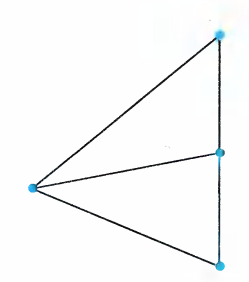 На рисунке изображён граф. 
а) Сколько у него вершин? 
б) Сколько у него рёбер?

Ответ: вершин 4
Ребер 5
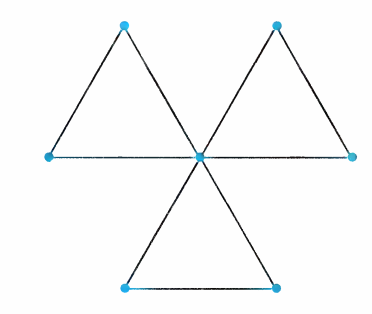 На рисунке изображён граф. 
а) Сколько у него вершин? 
б) Сколько у него рёбер?

Ответ: вершин 7
Ребер 9
Проверим  домашнее задание:
решить задачу №119
Нарисуйте четыре разных графа, в каждом из которых 4 вершины
Построить граф , изображая регионы вершинами, соединяя их ребрами, если между ними есть сухопутная граница
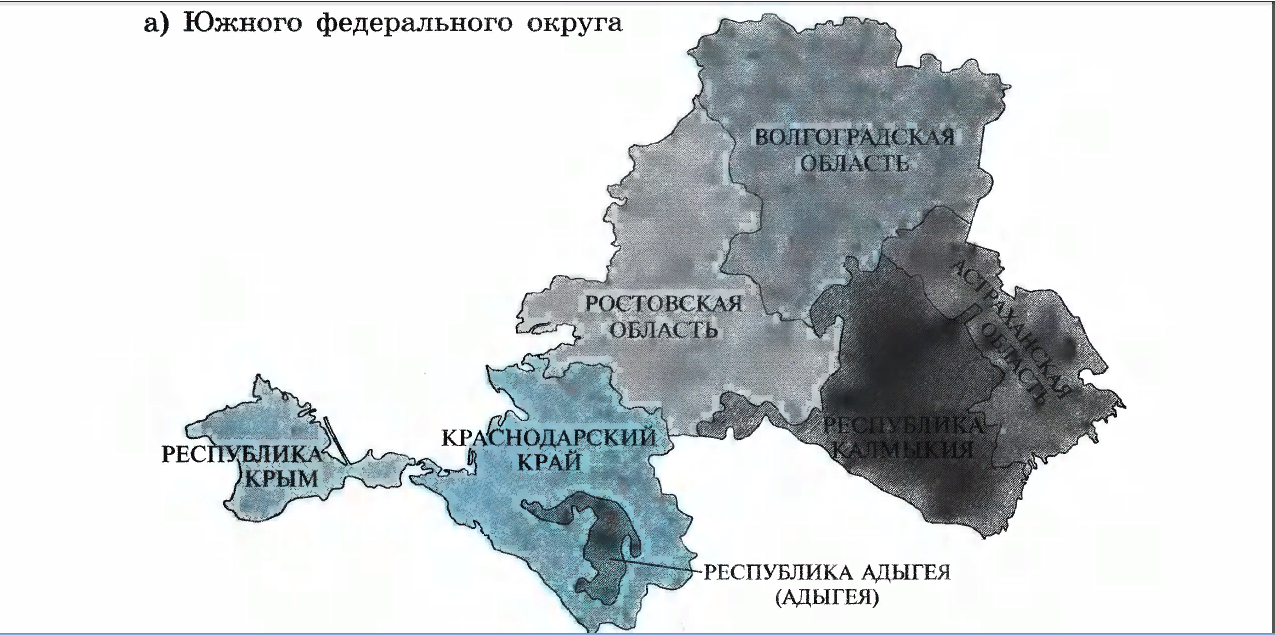 Одноклассники Андрей, Борис, Вадим, Григорий, Дмитрий и Евгений устрои­ли турнир по настольному теннису и решили играть каждый с каждым. Турнир ещё не закончен. Рёбра графа показывают, кто с кем сыграл к этому моменту.
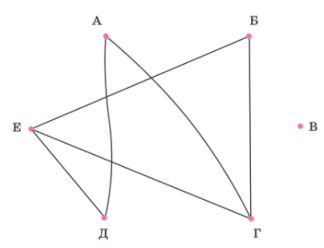 Кто сыграл больше всего партий?
   Кто не сыграл ни одной партии?
    Кто сыграл по две партии?
Степень вершины или валентность  вершины в графе — это количество исходящих из неё рёбер.
А
Б
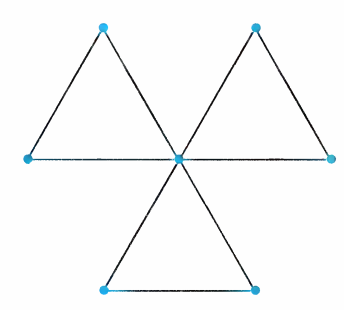 Назовите степени
вершин А, Б и В
этого графа.
В
Кратные рёбра в графе — два или более ребра, которые соединяют одни и те же две вершины.
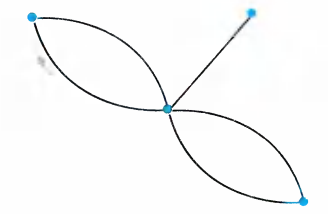 На рисунке изображён граф. 
а) Сколько у него вершин? 
б) Сколько у него рёбер?
в) Сколько у него кратных рёбер?
г) Сколько у него рёбер степенью 3?
Ответ: вершин 6
	Ребер 7
	Кратных ребер 2
	Ребер со степенью 3- 3
Иногда приходится рассматривать граф с петлёй, то есть ребром, которое исходит из вершины и входит в неё же, то есть соединяет вершину саму с собой. При подсчёте степени вершины такое ребро считается дважды. На рисунке показан граф с петлёй. Степень вершины С равна 4.
На рисунке изображён граф. 
а) Сколько у него вершин? 
б) Сколько у него рёбер?
в) Сколько у него кратных рёбер?
г) Сколько у него рёбер степенью 3?
д) сколько петель
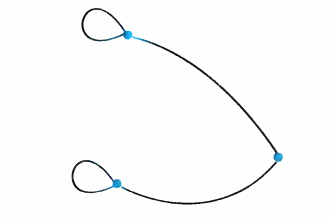 Ответ: вершин 3
	Ребер 4
	Кратных ребер 0
	Ребер со степенью 3- 2
	петель 2
Самостоятельная   работа.
 На рисунках а и б изображены графы. Сколько у каждого из них вершин степени 0, степени 1 и степени 2?
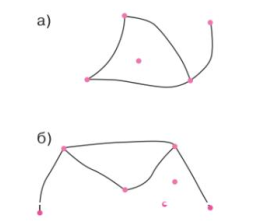 Ответ: а) 0 степень – 1
                 1 степень – 1
                 2 степень – 2
           3 степень -1
Ответ: б) 0 степень – 2
                 1 степень – 2
                 2 степень – 1
3 степень -2
ПриволжскийФедеральный округ
Пермский край – 3
Удмуртская республика – 4
Республика Башкортостан – 4
Оренбургская область – 3
Самарская область – 4
Саратовская область – 3
Пензенская область – 3
Ульяновская область – 6
Республика татарстан – 8
Чувашская республика -5
Республика Мордовия- 4
Нижегородская область -4
Республика Марий  Эл -4
Кировская область -5
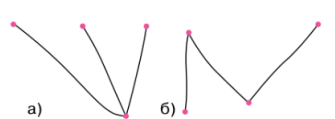 Сколько ребер у графа     а),       б) ?
Найдите сумму степеней всех вершин графов  а),    б)
Теорема о сумме степеней вершин.
В любом графе сумма степеней всех вершин является чётным числом.

У каждого ребра два конца, поэтому сумма степеней всех вершин в два раза больше числа рёбер, то есть чётное число. 
Мы доказали теорему о сумме степеней всех вершин.
Решаем вместе
124. Нарисуйте какой-либо граф, в котором 5 вершин со степенями 1, 2, 2, 3, 3
Решаем вместе
125. Придумайте и нарисуйте два неодинаковых графа, в каждом из которых 6 вершин со степенями 1, 1, 2, 2, 3, 3.
Решаем вместе
129 . Докажите, что  сумма степеней  всех  вершин   графа  вдвое  больше  числа   рёбер  в  этом  графе.
Каждое ребро  имеет  два  конца, поэтому сумма степеней  всех  вершин  графа  в  2  раза  больше  количества  рёбер.  (Каждое ребро считается  дважды, для каждой  из  вершин.)
130.В некотором графе  6 вершин, степени которых  равны:а)2, 2, 3, 3, 4, 4.б)0, 1, 2, 2, 3, 4.Сколько  всего  рёбер  в  этом графе?
Домашнее задание:
изучить § 19; 
решить задачи №122,  123, 130